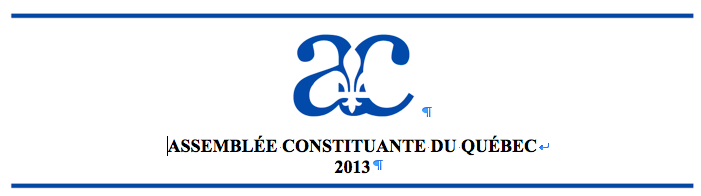 Rapport de la Commission II sur les valeurs et l’identité
Rapporteure : Florence Beaudet
1. Valeurs fondamentales
Chapitre 1 : Des valeurs fondamentales
Le Québec est une société laïque, libre et démocratique, où tous sont libres et égaux en droit.
Le Québec est un État de droit.
Le Québec assure la protection et la promotion de la culture québécoise, notamment des arts, de langue française, du patrimoine et de l’histoire nationale.
Le Québec adhère aux principes de paix internationale, de développement humain et de développement durable.
Le Québec dispose du droit à l’auto-détermination des peuples, ce qui lui permet, par l’entremise des institutions politiques qui lui appartiennent en propre, de déterminer son régime politique.
1. Valeurs fondamentales (sources)
Constitution française
«Article premier.
La France est une République indivisible, laïque, démocratique et sociale. Elle assure l'égalité devant la loi de tous les citoyens sans distinction d'origine, de race ou de religion. Elle respecte toutes les croyances. Son organisation est décentralisée. »
1. Valeurs fondamentales (sources)
Charte des droits et libertés de la personne
« Considérant que tous les êtres humains sont égaux en valeur et en dignité et ont droit à une égale protection de la loi 
Loi sur l’avenir du Québec
« Article 7. La nouvelle constitution précisera que le Québec est un pays de langue française et fera obligation au gouvernement d’assurer la protection et le développement de la culture québécoise. »
1. Valeurs fondamentales (sources)
Loi sur l’exercice des droits fondamentaux et les prérogatives du peuple québécois et de l’État du Québec
CHAPITRE I DU PEUPLE QUÉBÉCOIS
1. Le peuple québécois peut, en fait et en droit, disposer de lui-même. Il est titulaire des droits universellement reconnus en vertu du principe de l'égalité de droits des peuples et de leur droit à disposer d'eux-mêmes.
2. Le peuple québécois a le droit inaliénable de choisir librement le régime politique et le statut juridique du Québec.
3. Le peuple québécois détermine seul, par l'entremise des institutions politiques qui lui appartiennent en propre, les modalités de l'exercice de son droit de choisir le régime politique et le statut juridique du Québec.
Toute condition ou modalité d'exercice de ce droit, notamment la consultation du peuple québécois par un référendum, n'a d'effet que si elle est déterminée suivant le premier alinéa.
1. Valeurs fondamentales (sources)
Loi sur le développement durable
Nous, peuple du Québec: un projet de constitution québécoise
Projet de loi 196 de la 38e législature du Québec: Constitution québécoise
2. Citoyenneté québécoise
Chapitre 2 : De la citoyenneté québécoise
Une citoyenneté québécoise est instituée, dont les conditions sont déterminées par la loi.
2. Citoyenneté québécoise (sources)
Projet de loi 196 de la 38e législature du Québec: Constitution québécoise
« 2. Une citoyenneté québécoise est instituée. La qualité de citoyen ou de citoyenne est attribuée ou se perd selon les conditions déterminées par la loi. »
2. Citoyenneté québécoise (sources)
Nous, peuple du Québec: un projet de constitution québécoise

« 2.         La citoyenneté nationale du Québec est attribuée à toute personne qui est née au Québec ou qui est née à l’étranger, d’un père ou d’une mère ayant la citoyenneté nationale du Québec. La citoyenneté nationale peut être cumulée avec toute autre nationalité ou citoyenneté. 
 La citoyenneté nationale du Québec peut être obtenue dans les autres cas et aux conditions prévus par la loi. »
2. Citoyenneté québécoise (sources)
Projet de loi 195 de la 38e législature du Québec: Loi sur l’identité québécoise: 

10. Le Code civil du Québec (1991, chapitre 64) est modifié par l’insertion, après l’article 49, du titre suivant :
TITRE DEUXIÈME.1
DE LA CITOYENNETÉ QUÉBÉCOISE
49.1. Est instituée une citoyenneté québécoise.
49.2. A qualité de citoyen toute personne qui :
1° détient la citoyenneté canadienne et est domiciliée au Québec le (indiquer ici la date de l’entrée en vigueur de la présente loi) ;
2° est née au Québec ou est née à l’étranger d’un parent détenant la citoyenneté québécoise après le (indiquer ici la date de l’entrée en vigueur de la présente loi).
Le ministre attribue la citoyenneté à toute personne qui, à la fois :
1° détient la citoyenneté canadienne depuis au moins trois mois ;
2° est domiciliée au Québec ;
3° a résidé d’une manière effective sur le territoire du Québec pendant six mois, dont les trois mois précédant le dépôt de sa demande ;
4° a une connaissance appropriée de la langue française ;
5° a une connaissance appropriée du Québec et des responsabilités et avantages conférés par la citoyenneté.
3. Territoire national
Chapitre 3 : Du territoire national
Le Québec exerce ses compétences sur l’ensemble de son territoire. 
Le territoire du Québec et ses frontières ne peuvent être modifiés qu'avec le consentement de l'Assemblée nationale. 
Le Québec doit veiller au maintien et au respect de l'intégrité territoriale du Québec.
3. Territoire national (sources)
Loi sur l’exercice des droit fondamentaux et des prérogatives du peuple québécois et de l’État du Québec
«CHAPITRE III 
DU TERRITOIRE QUÉBÉCOIS
9. Le territoire du Québec et ses frontières ne peuvent être modifiés qu'avec le consentement de l'Assemblée nationale.
Le gouvernement doit veiller au maintien et au respect de l'intégrité territoriale du Québec.

10. L'État du Québec exerce sur le territoire québécois et au nom du peuple québécois tous les pouvoirs liés à sa compétence et au domaine public québécois.
L'État peut aménager, développer et administrer ce territoire et plus particulièrement en confier l'administration déléguée à des entités locales ou régionales mandatées par lui, le tout conformément à la loi. Il favorise la prise en charge de leur développement par les collectivités locales et régionales. »
4. Capitale-Nationale (sources)
Loi sur la Commission de la Capitale-Nationale
	CONSIDÉRANT que Québec est la capitale nationale du Québec;
CONSIDÉRANT que ce statut de capitale nationale a des impacts importants qui débordent le territoire de la Ville de Québec;
CONSIDÉRANT que la capitale nationale rappelle par ses institutions, ses sites et ses monuments l'histoire politique du Québec;
CONSIDÉRANT que la capitale nationale doit être aménagée, développée et mise en valeur en conformité avec sa fonction de siège des institutions de l'État et dans le respect de sa vocation historique et patrimoniale;
CONSIDÉRANT qu'il importe de constituer un organisme ayant pour mission de promouvoir et de soutenir le rôle de capitale nationale et de prendre toute mesure prévue par la loi pour faire reconnaître les fonctions attachées à ce statut;LE PARLEMENT DU QUÉBEC DÉCRÈTE CE QUI SUIT
4. Capitale-Nationale
Chapitre 4 : De la capitale nationale
La capitale nationale est la Ville de Québec.
4. Capitale-Nationale (sources)
Projet de loi 196 de la 38e législature du Québec: Constitution québécoise
«CHAPITRE V
DE LA CAPITALE NATIONALE
5. La capitale nationale du Québec est la Ville de Québec. »
5. Langue officielle
Chapitre 5 : De la langue officielle
La langue officielle du Québec est le français.
Elle est la langue de l’État et de la loi, ainsi que la langue normale et habituelle du travail, de l’enseignement, des communications, du commerce et des affaires.
Ses conditions de prédominance sont prévues par la loi, dans le reconnaissance et le respect des langues minoritaires, notamment l’anglais et les langues autochtones.
5. Langue officielle (sources)
Charte de la langue française

PRÉAMBULE
Langue distinctive d'un peuple majoritairement francophone, la langue française permet au peuple québécois d'exprimer son identité.
L'Assemblée nationale reconnaît la volonté des Québécois d'assurer la qualité et le rayonnement de la langue française. Elle est donc résolue à faire du français la langue de l'État et de la Loi aussi bien que la langue normale et habituelle du travail, de l'enseignement, des communications, du commerce et des affaires.
L'Assemblée nationale entend poursuivre cet objectif dans un esprit de justice et d'ouverture, dans le respect des institutions de la communauté québécoise d'expression anglaise et celui des minorités ethniques, dont elle reconnaît l'apport précieux au développement du Québec.
L'Assemblée nationale reconnaît aux Amérindiens et aux Inuit du Québec, descendants des premiers habitants du pays, le droit qu'ils ont de maintenir et de développer leur langue et culture d'origine.
Ces principes s'inscrivent dans le mouvement universel de revalorisation des cultures nationales qui confère à chaque peuple l'obligation d'apporter une contribution particulière à la communauté internationale.
5. Langue officielle (sources)
Projet de loi 196 de la 38e législature du Québec: Constitution québécoise

DE LA LANGUE OFFICIELLE
6. Le français est la langue officielle du Québec.
Les règles visant à assurer la prédominance de la langue officielle sont prévues par la loi.
6. Symboles nationaux et fête nationale
Chapitre 6 : Des symboles nationaux et de la fête nationale

Emblème national du Québec, le drapeau du Québec est un drapeau bleu chargé d'une croix blanche accompagnée, dans chaque canton, d'une fleur de lis blanche ou, en termes héraldiques, d'azur à la croix d'argent cantonnée de quatre fleurs de lys du même.
L'arbre emblématique du Québec est le bouleau jaune. La fleur emblématique du Québec est l'iris versicolore. L'oiseau emblématique du Québec est le harfang des neiges.
La devise du Québec est « Je me souviens »
Les armoiries du Québec sont telles que décrites ci-après : Tiercé en fasce; d'azur, à trois fleurs-de-lis d'or; de gueules, à un léopard d'or, armé et lampassé d'azur; d'or, à une branche d'érable à sucre à triple feuille de sinople, aux nervures du champ. Timbré de la couronne royale. Sous l'écu, un listel d'argent bordé d'azur portant la devise « Je me souviens ».
La fête nationale se déroule le 24 juin, jour de la Saint-Jean-Baptiste.
6. Symboles nationaux et fête nationale (sources)
Constitution française
« La langue de la République est le français.
L'emblème national est le drapeau tricolore, bleu, blanc, rouge.
L'hymne national est « La Marseillaise  ».
La devise de la République est « Liberté, Égalité, Fraternité  ».
Son principe est : gouvernement du peuple, par le peuple et pour le peuple. »
6. Symboles nationaux et fête nationale (sources)
Décret sur les armoiries du Québec
1.  Sont adoptées les armes telles que décrites ci-après:
Tiercé en fasce; d'azur, à trois fleurs-de-lis d'or; de gueules, à un léopard d'or, armé et lampassé d'azur; d'or, à une branche d'érable à sucre à triple feuille de sinople, aux nervures du champ. Timbré de la couronne royale. Sous l'écu, un listel d'argent bordé d'azur portant la devise JE ME SOUVIENS du même.
6. Symboles nationaux et fête nationale (sources)
Loi sur le drapeau et les emblèmes du Québec
 « 1. Le drapeau du Québec est un drapeau bleu chargé d'une croix blanche accompagnée, dans chaque canton, d'une fleur de lis blanche ou, en termes héraldiques, d'azur à la croix d'argent cantonnée de quatre fleurs de lys du même.
La largeur et la longueur du drapeau sont de proportion de deux sur trois. »
6. Symboles nationaux et fête nationale (sources)
Loi sur le drapeau et les emblèmes du Québec
«5. L'arbre emblématique du Québec est le bouleau jaune connu scientifiquement sous le nom Betula alleghaniensis Britton.
La fleur emblématique du Québec est l'iris versicolore connu scientifiquement sous le nom Iris versicolor Linné.
L'oiseau emblématique du Québec est le harfang des neiges connu scientifiquement sous le nom Nyctea scandiaca (Linné). »
6. Symboles nationaux et fête nationale (sources)
Loi sur la fête nationale
«1. Le 24 juin, jour de la Saint-Jean-Baptiste, est le jour de la fête nationale. »
6. Symboles nationaux et fête nationale (annexe)
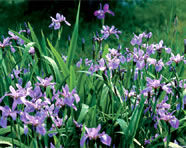 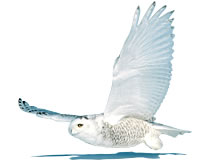 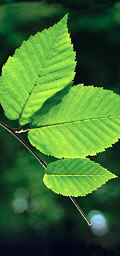 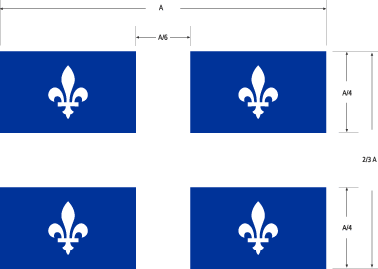